Анализ результатов комплексных работ 2022 года.
Таслицкая Елена Мирославовна, к.п.н.,
 заведующий центром мониторинга и оценки качества образования БОУ ДПО «ИРООО»
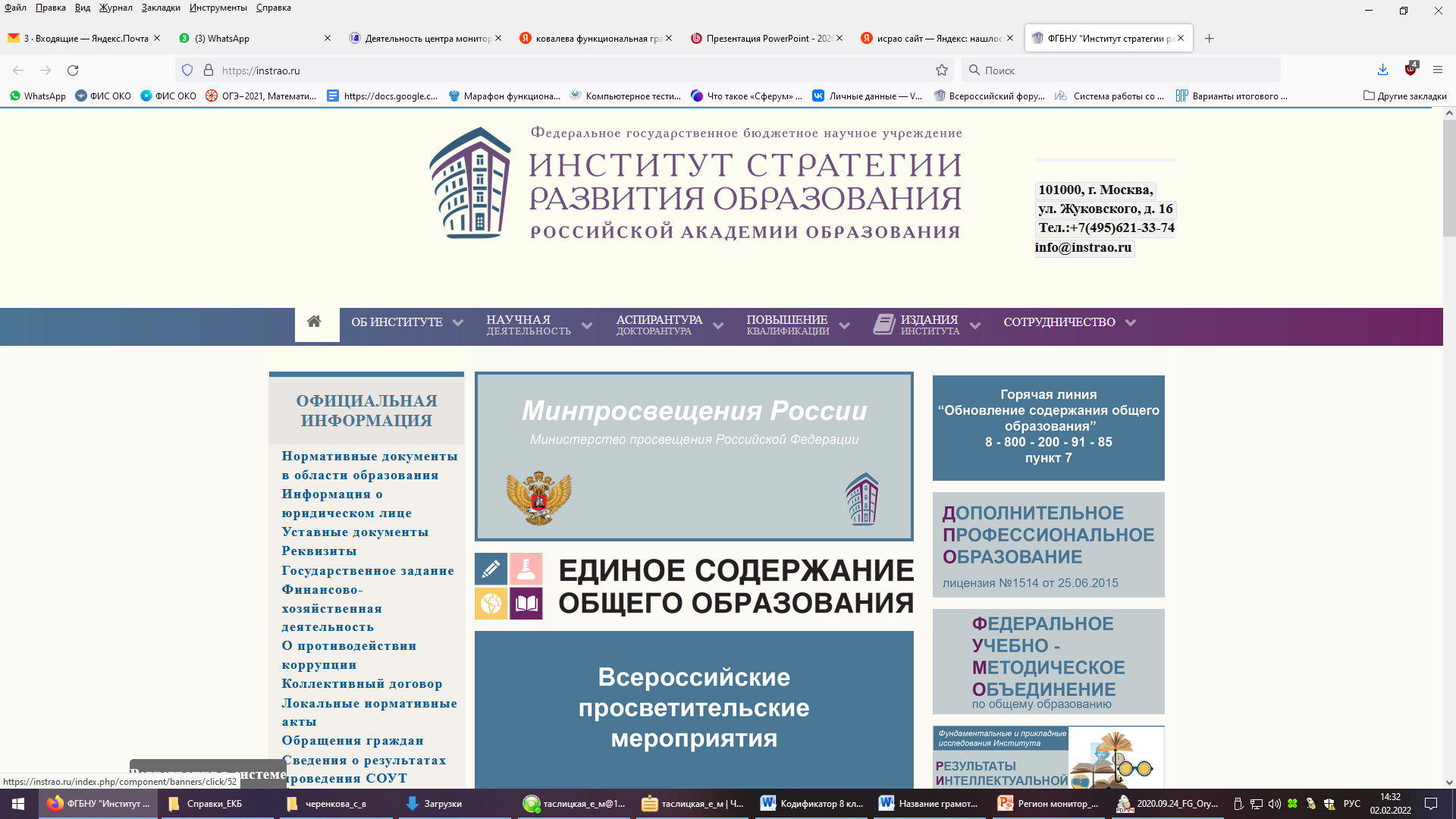 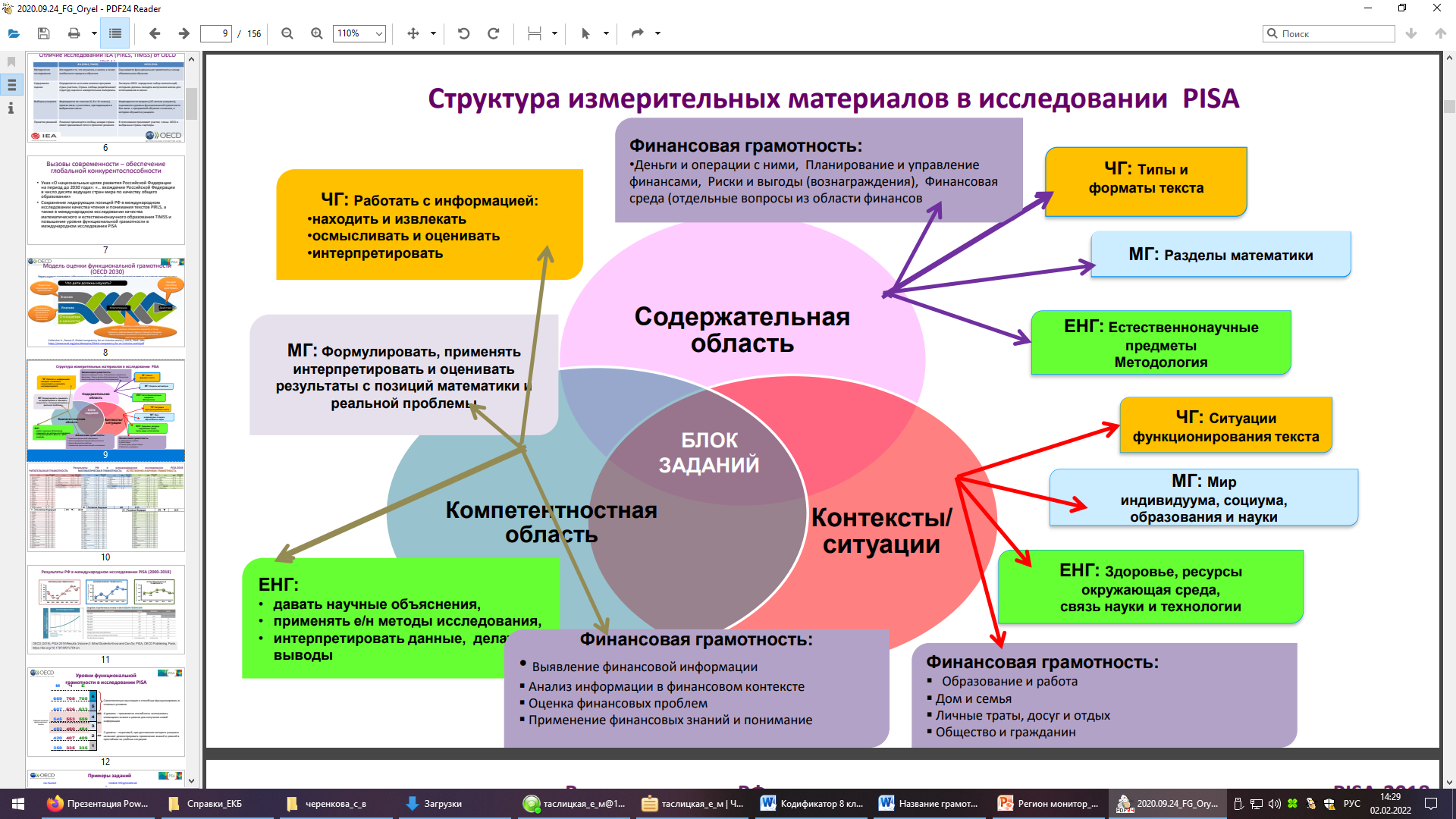 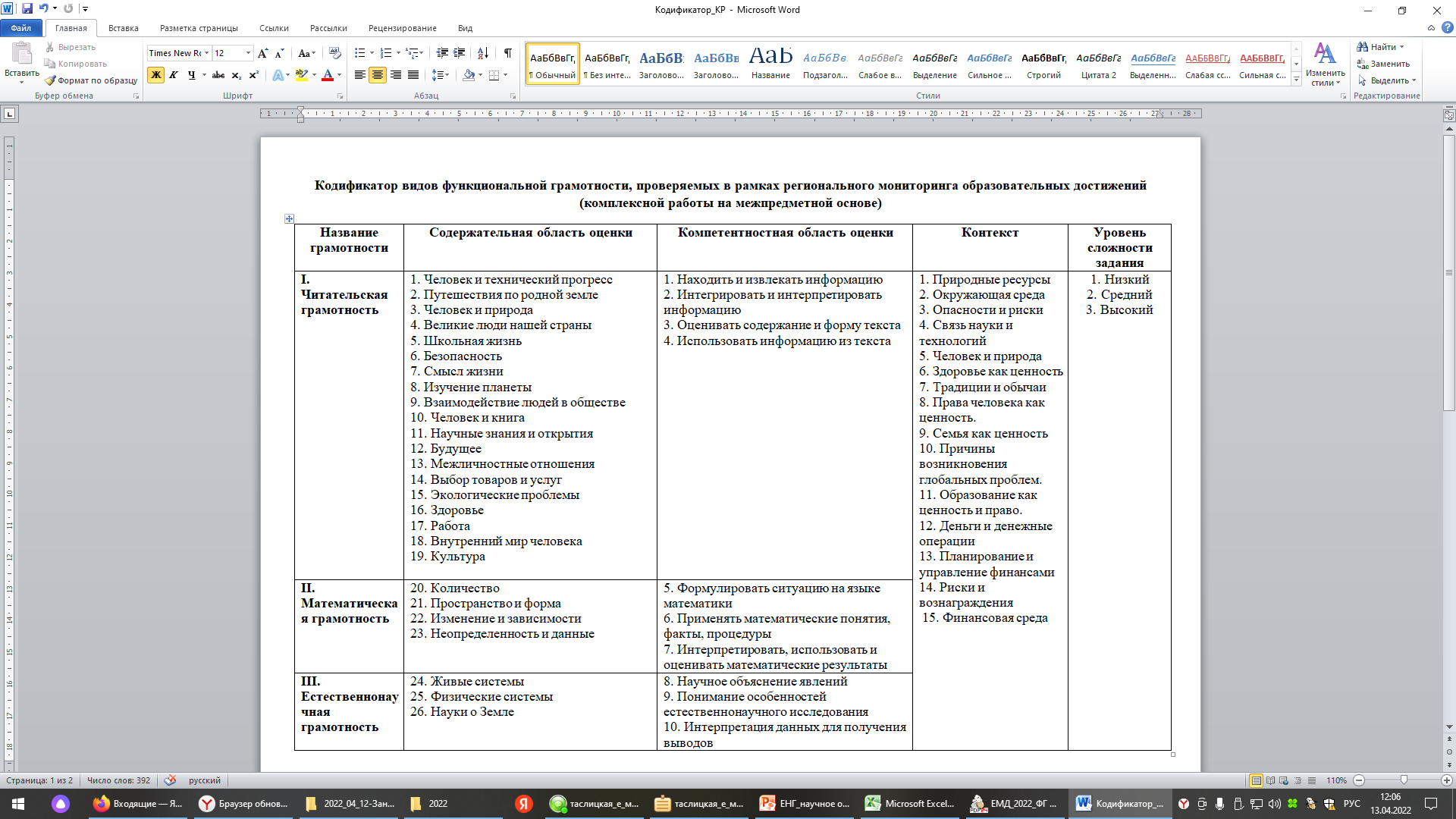 I.8.1.2.1.
Уровень сложности задания
Название грамотности
Область содержания
Контекст
Компетентность
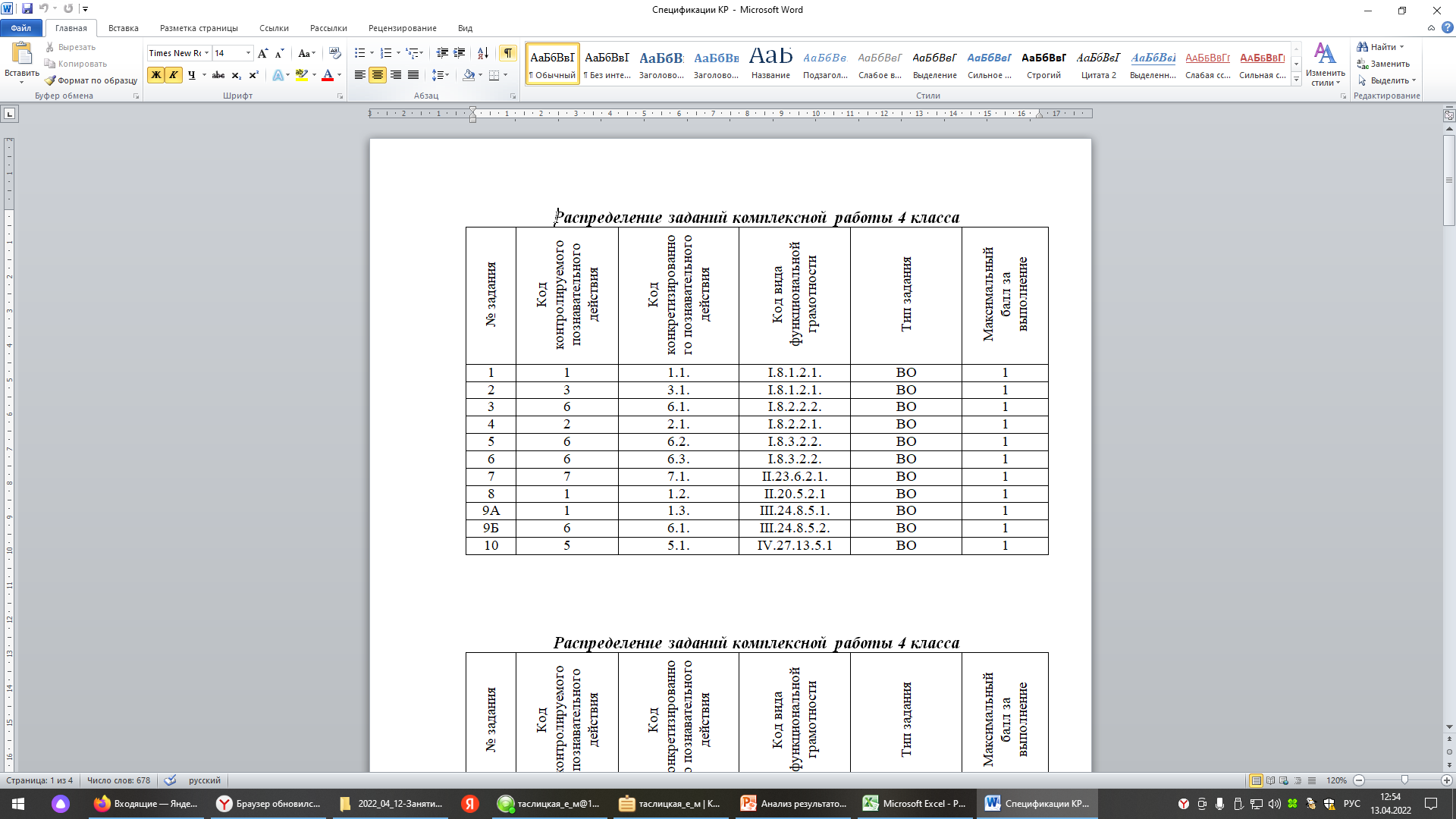 Анализ результатов
Определить вид грамотности, вызывающая наибольшие затруднения. Найти средний % (среднее арифметическое) выполнения заданий на каждый вид грамотности.
Определить компетентность, которая вызывает наибольшее затруднение. Сравните результаты выполнения заданий по определенному виду грамотности.
Как формировать компетентности по различным видам функциональной грамотности?
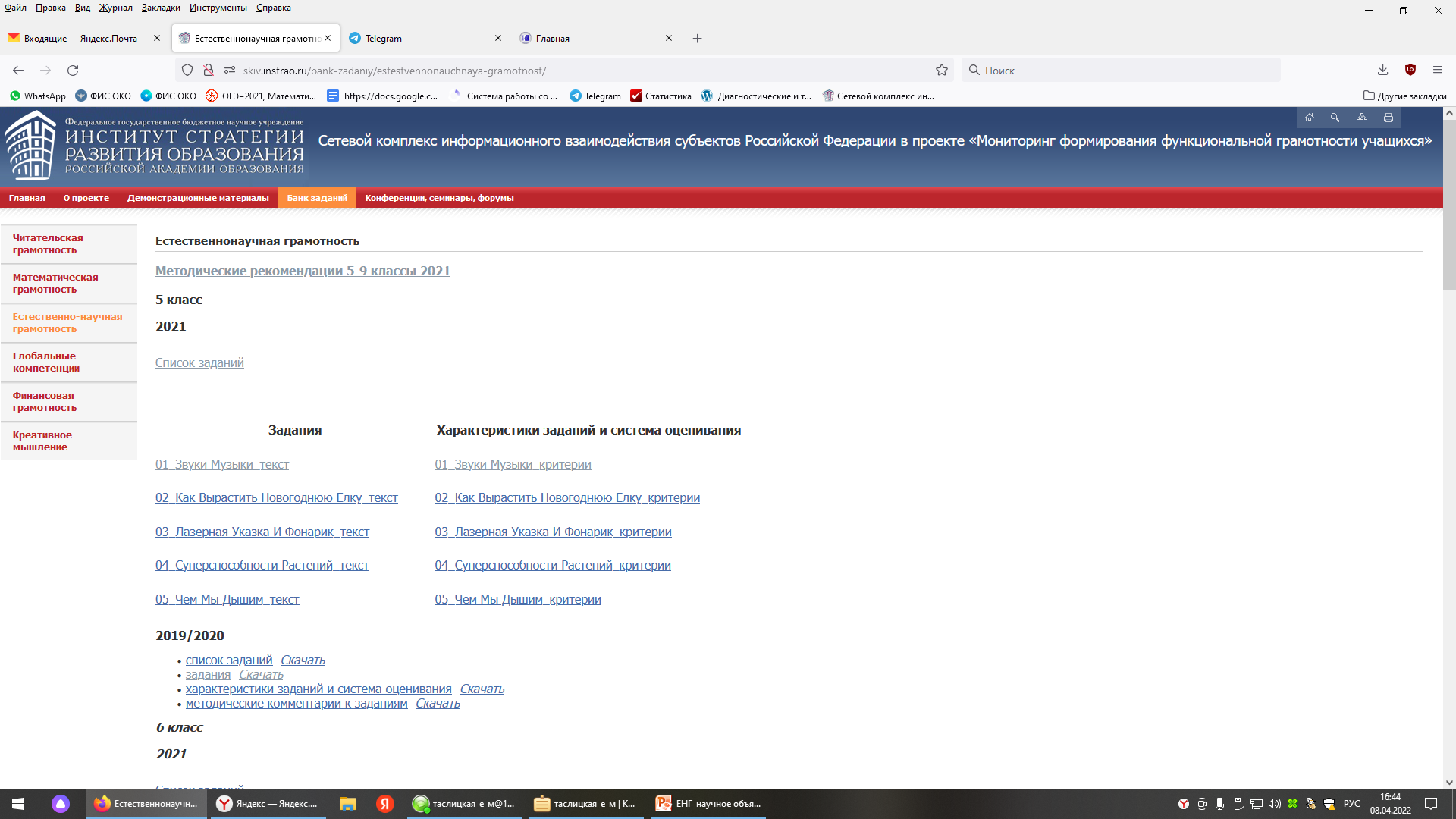 http://skiv.instrao.ru/bank-zadaniy/estestvennonauchnaya-gramotnost/
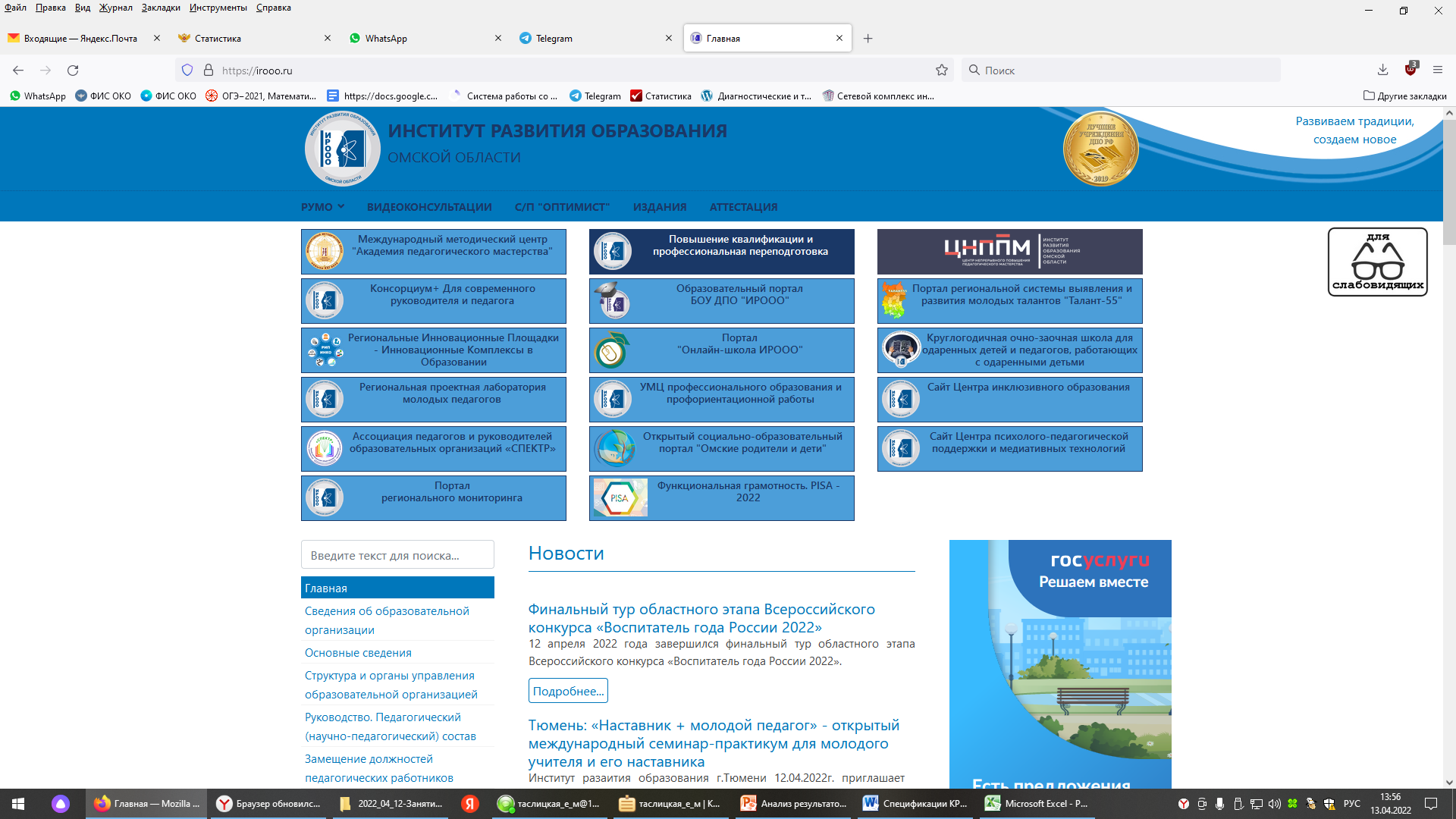 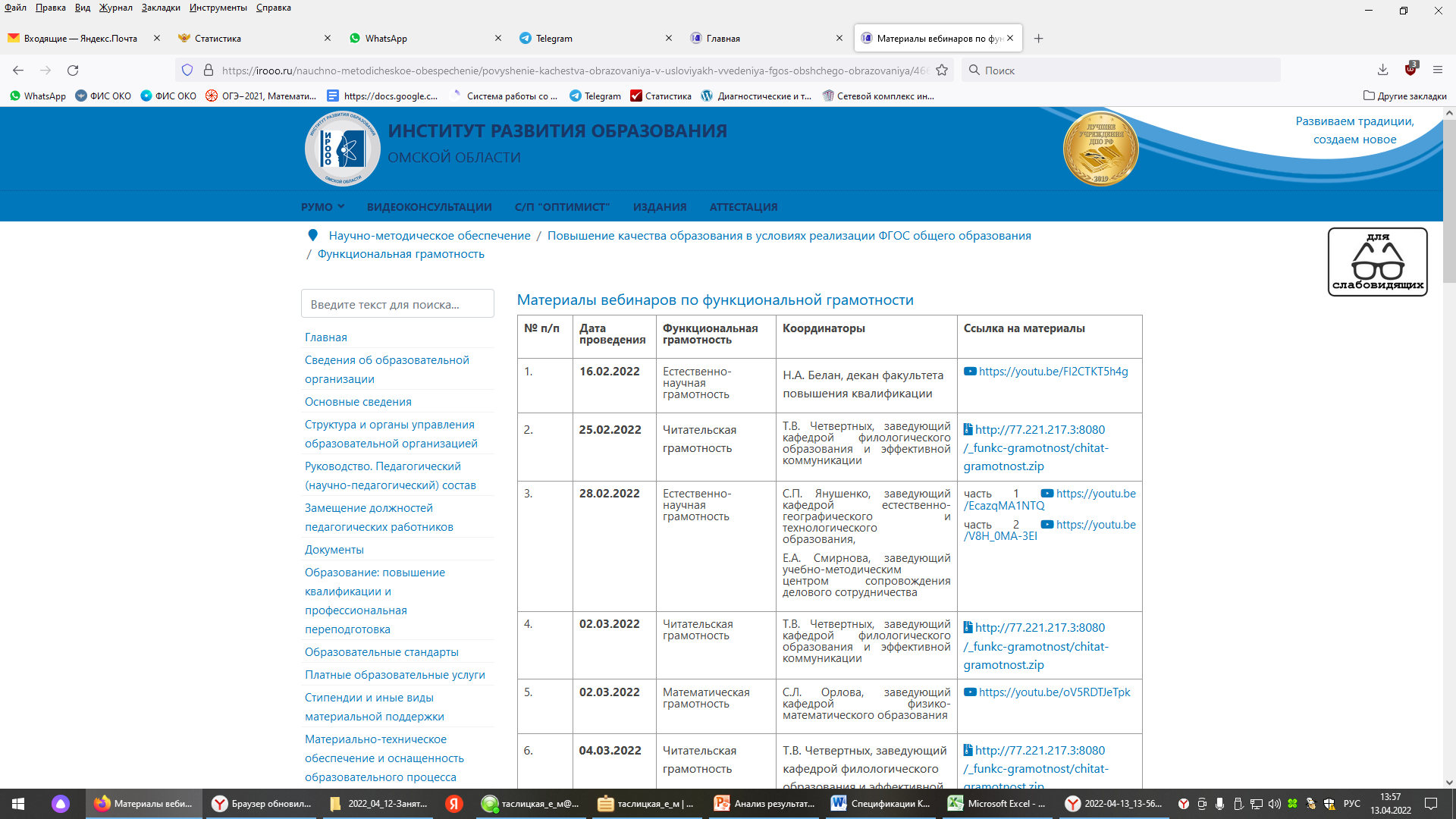 https://irooo.ru/nauchno-metodicheskoe-obespechenie/povyshenie-kachestva-obrazovaniya-v-usloviyakh-vvedeniya-fgos-obshchego-obrazovaniya/466-funktsional-naya-gramotnost/4392-materialy-vebinarov-po-funktsional-noj-gramotnosti
Поэтапное формирование умственных действий
Поэтапное формирование умственных действий
Поэтапное формирование умственных действий
Способы организации учебной деятельности на основных этапах формирования естественнонаучной грамотности.